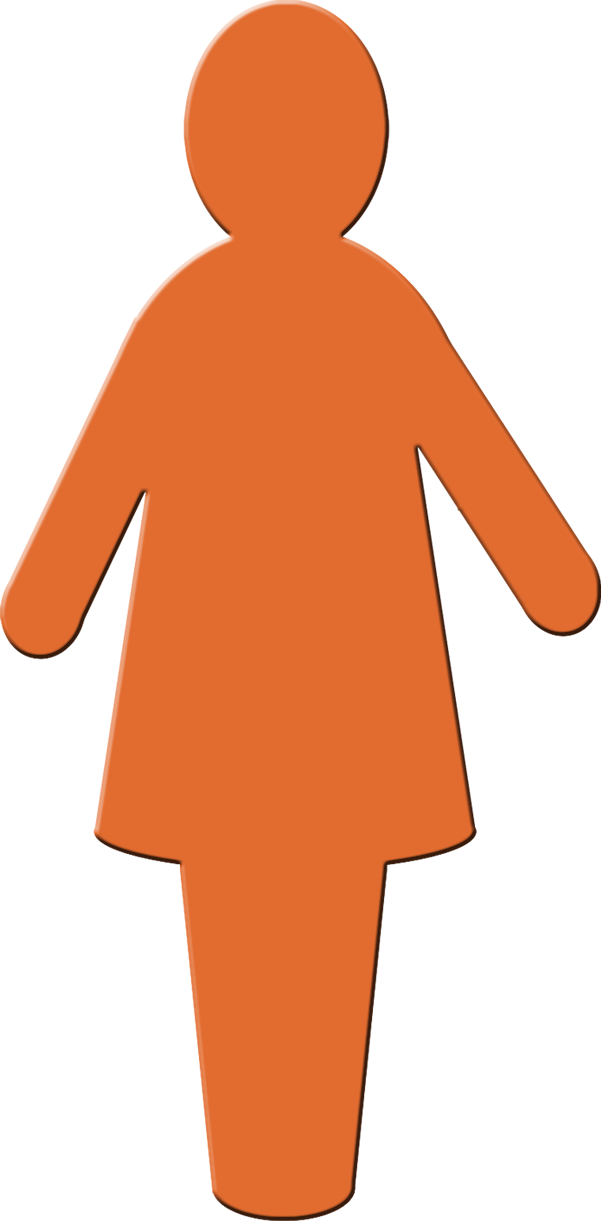 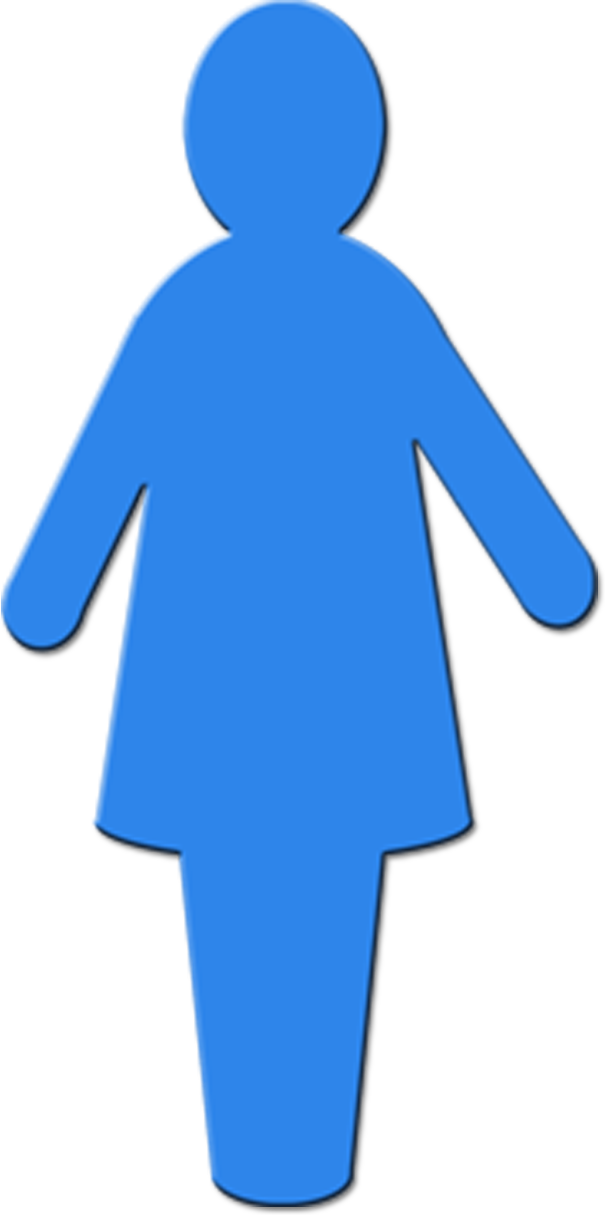 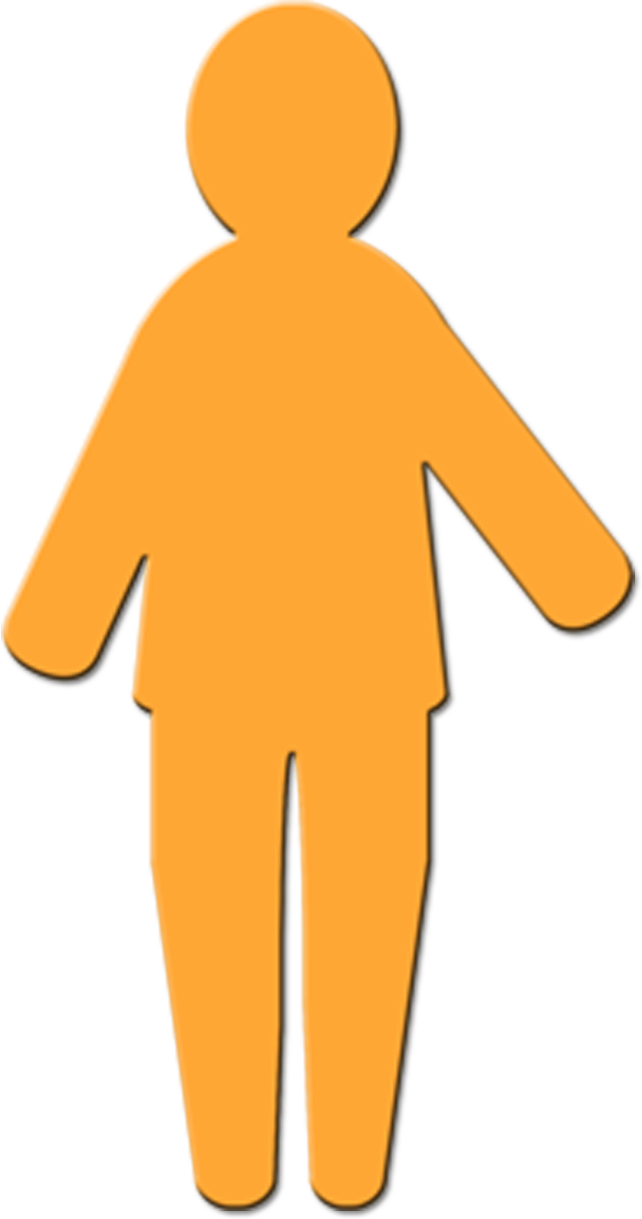 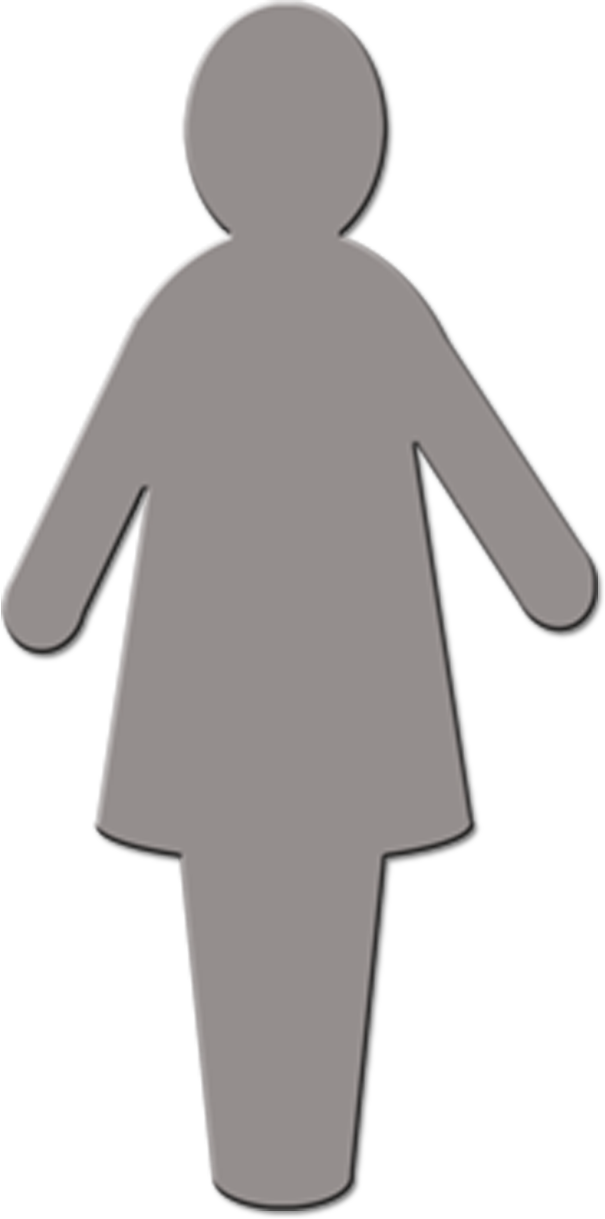 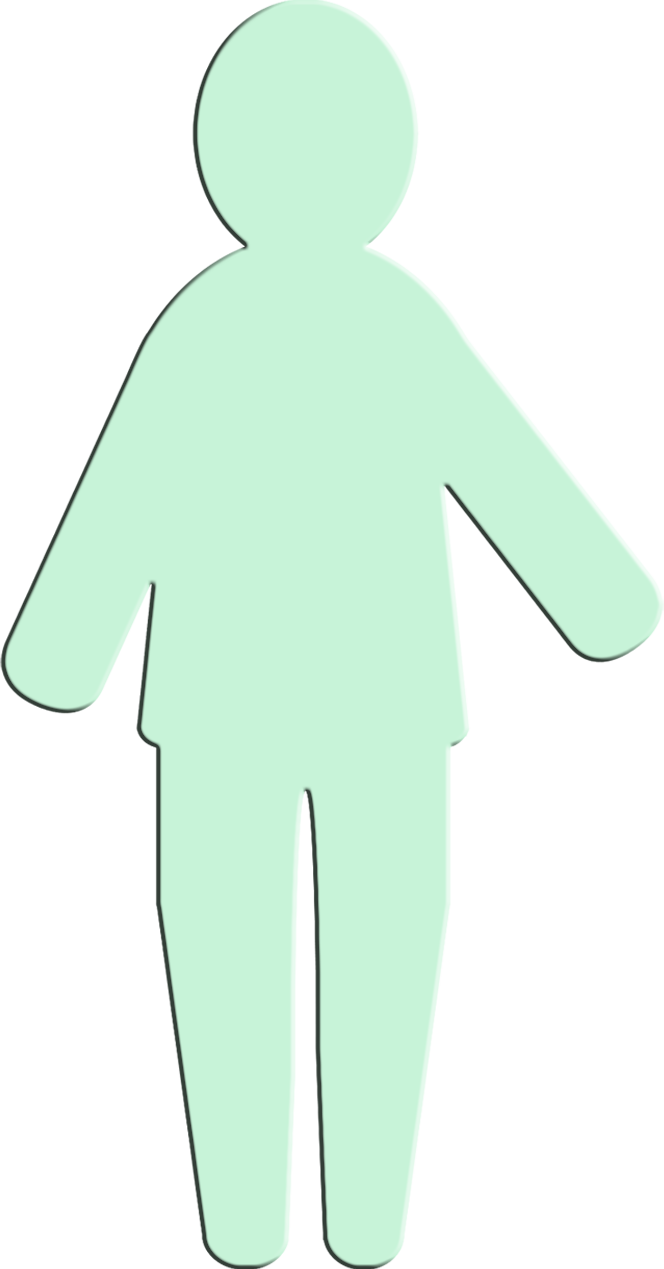 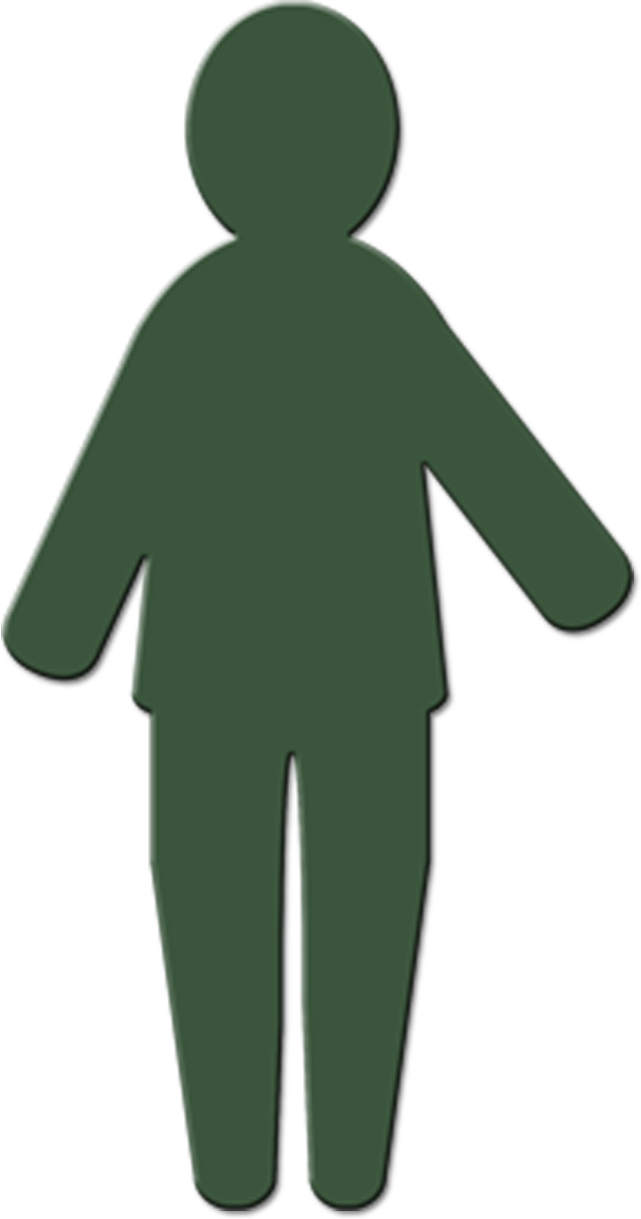 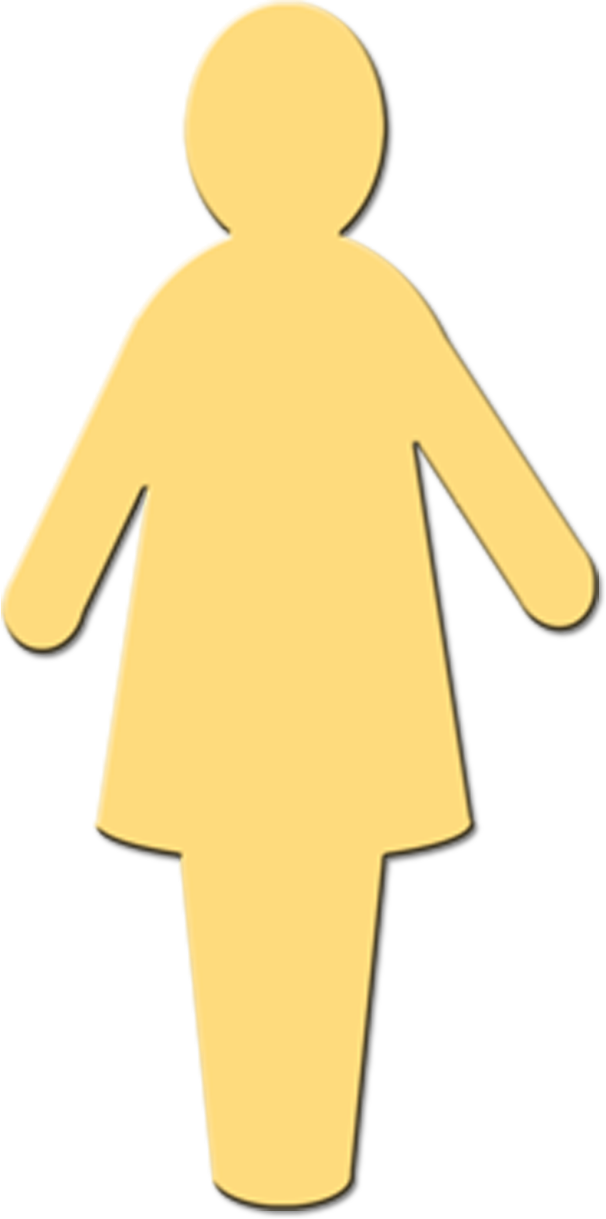 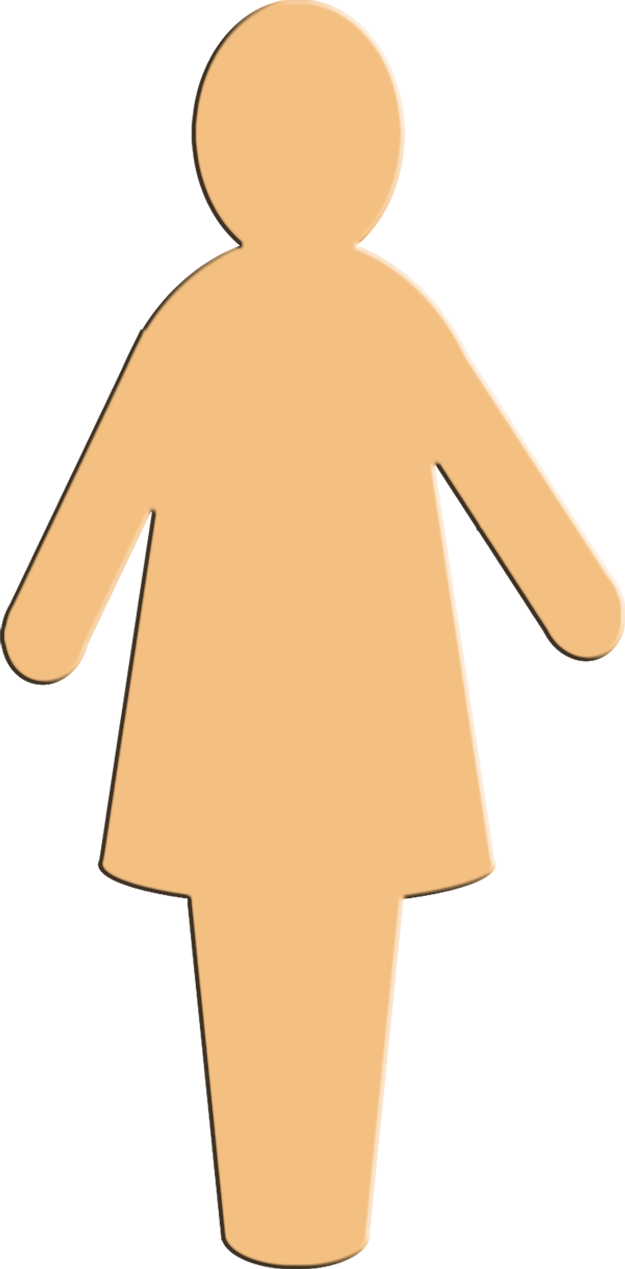 Vertel het Maar Paasproject 2024Kiezen voor vertrouwen
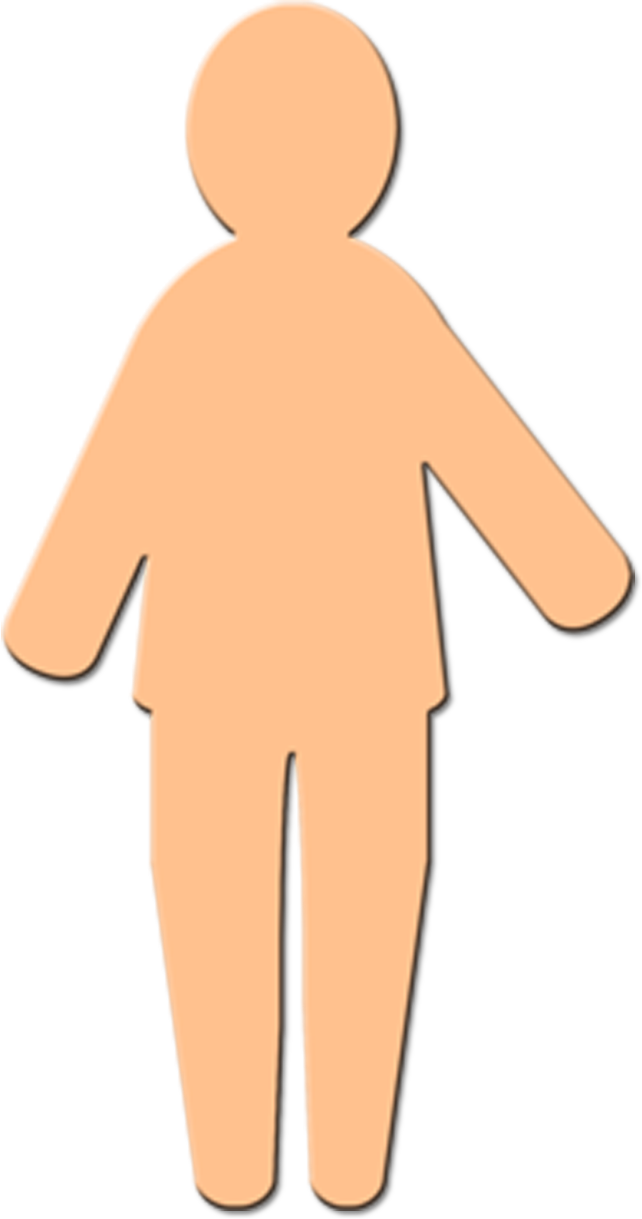 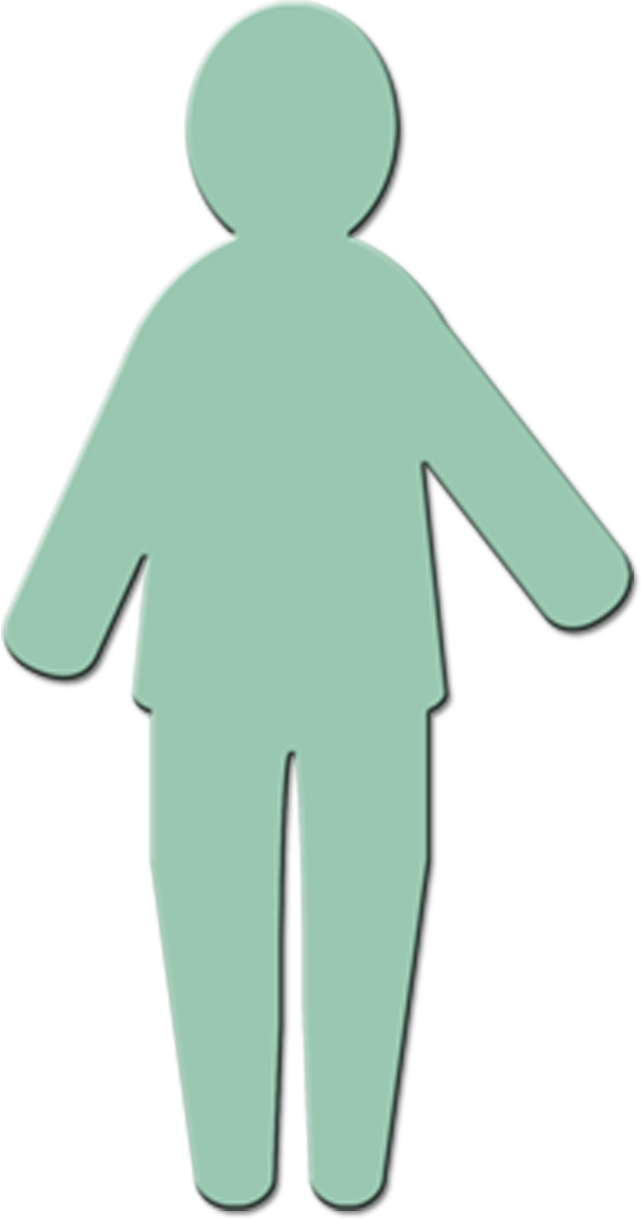 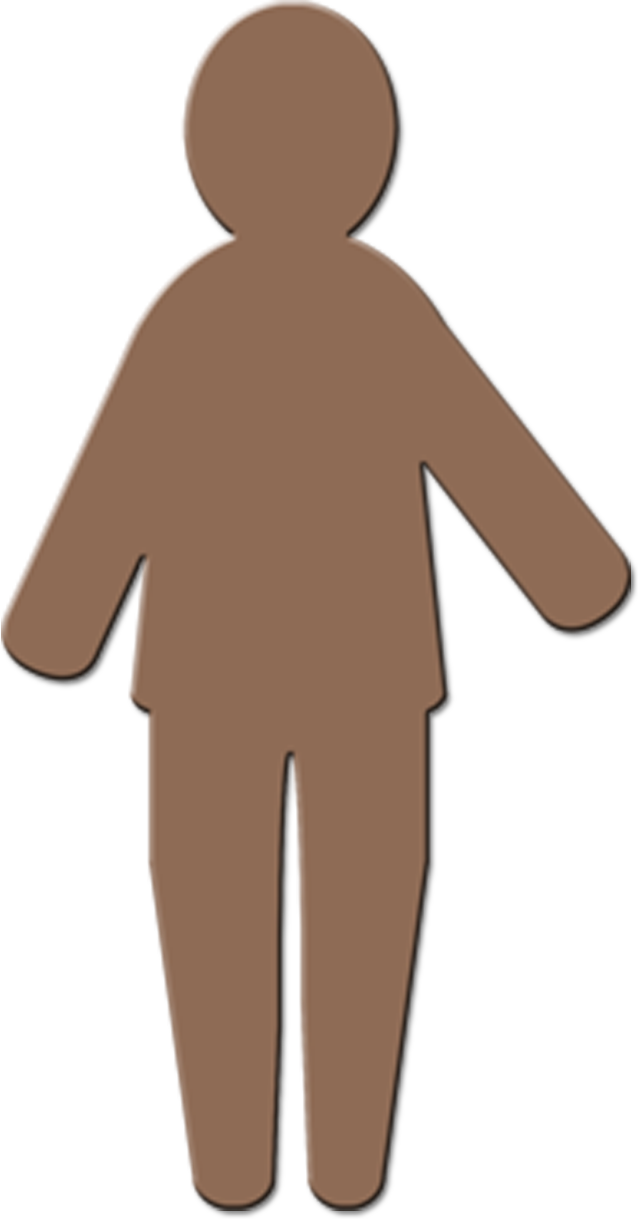 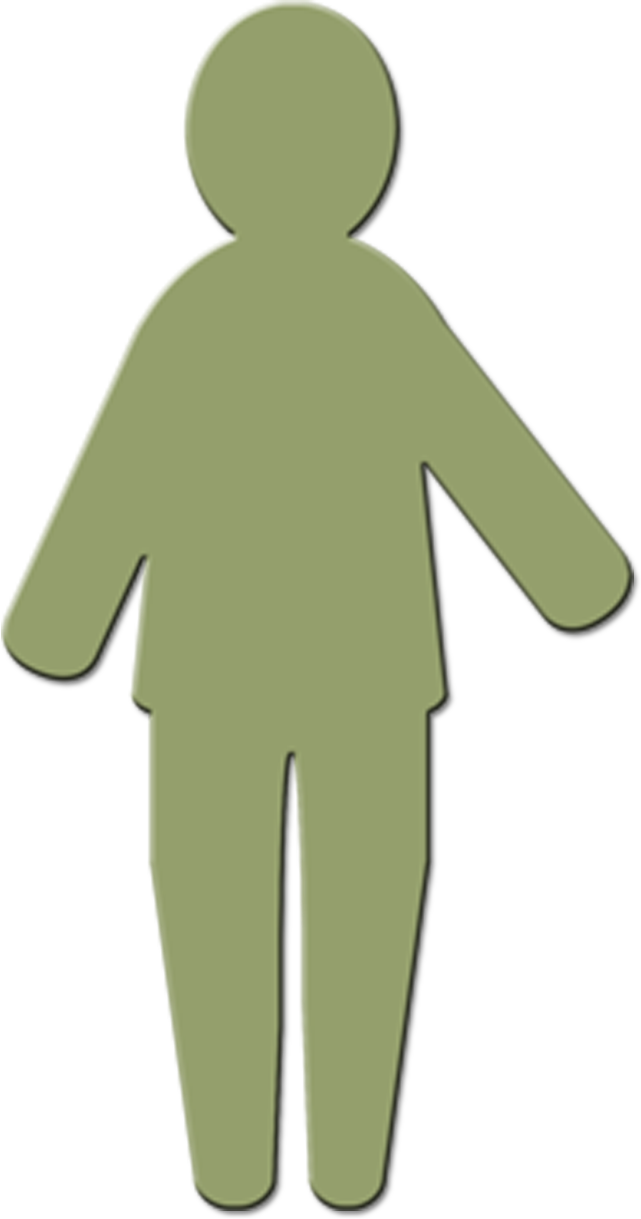 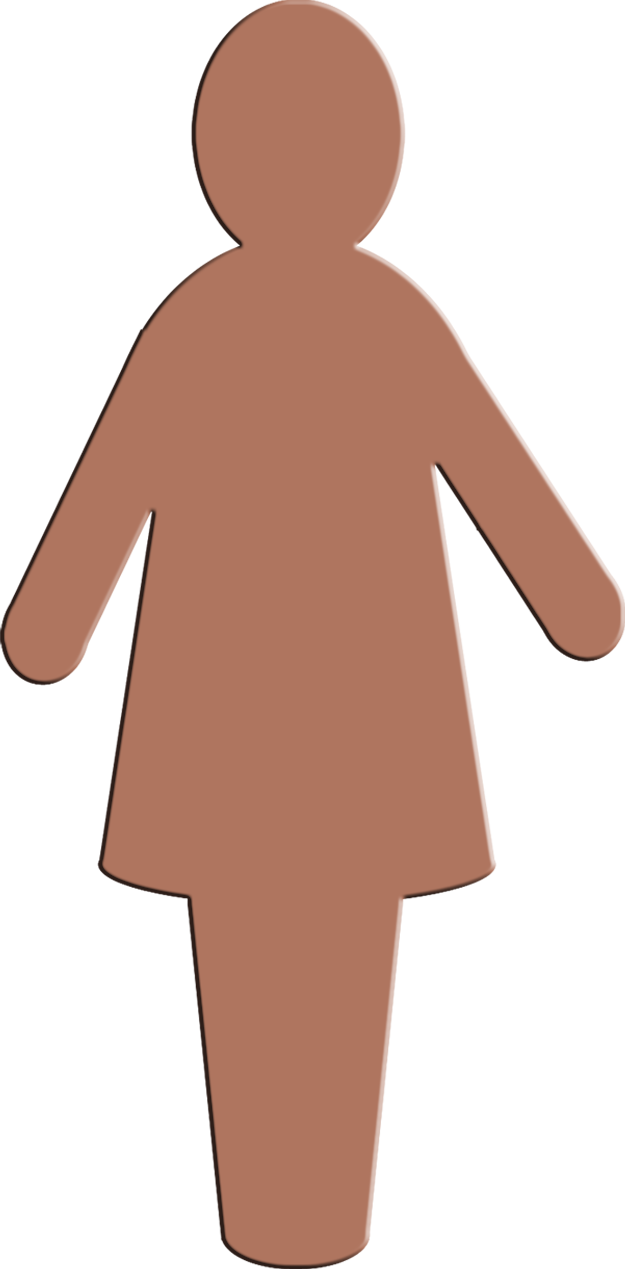 [Speaker Notes: Startdia Vertel het Maar Paasproject 2024]
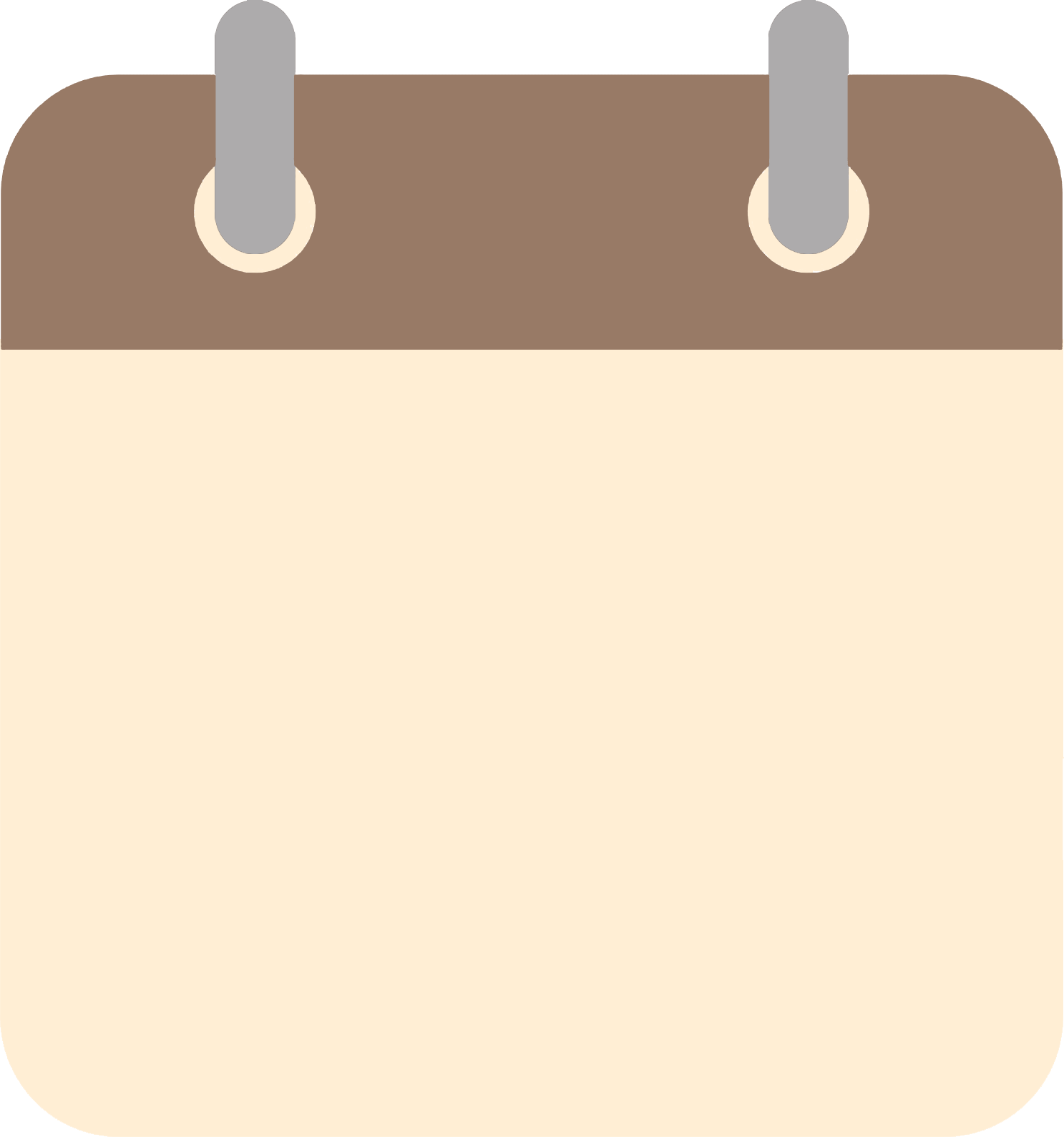 10 
maart
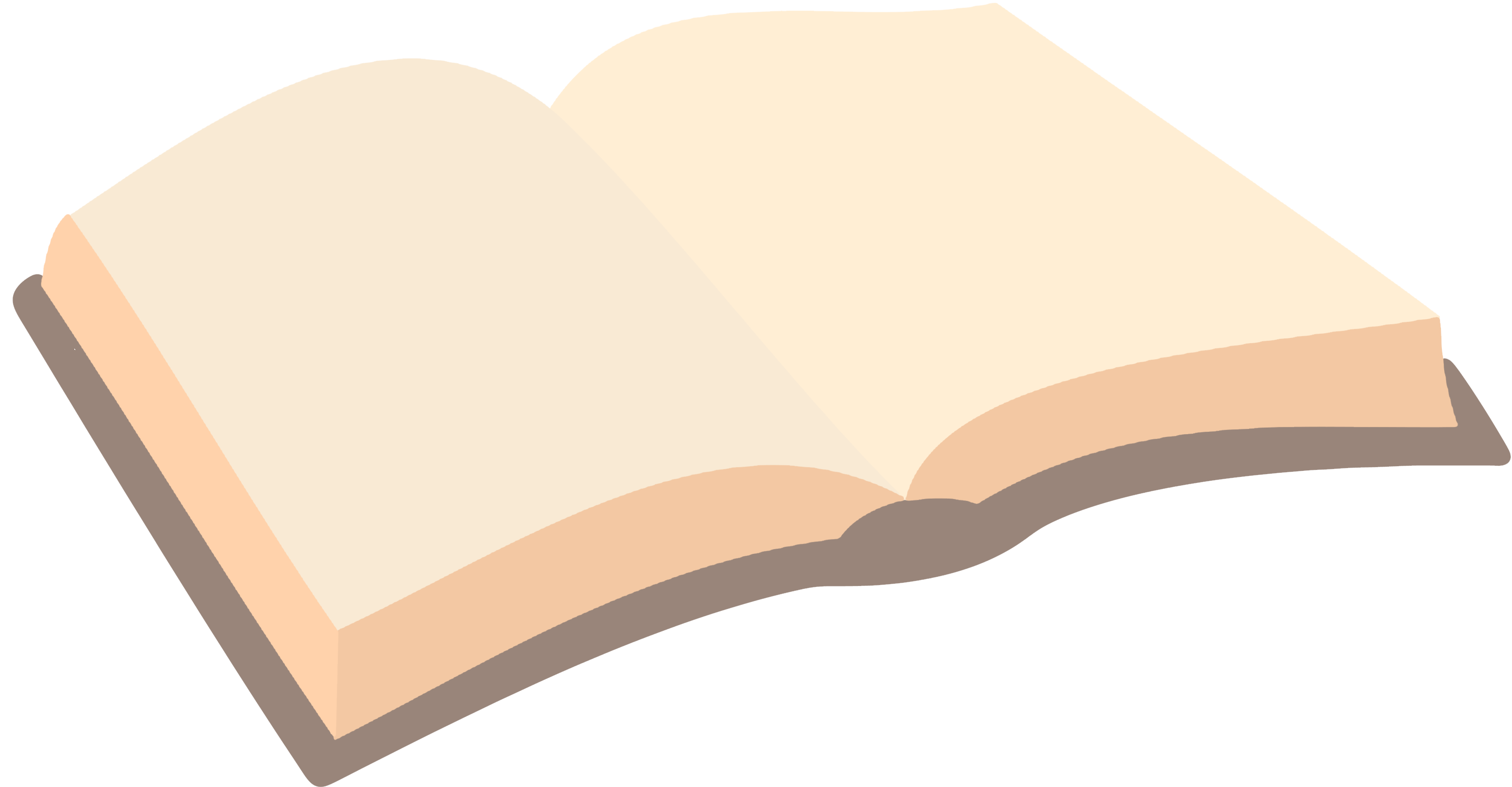 Marcus 14:32-43
[Speaker Notes: Dia datum en bijbelgedeelte]
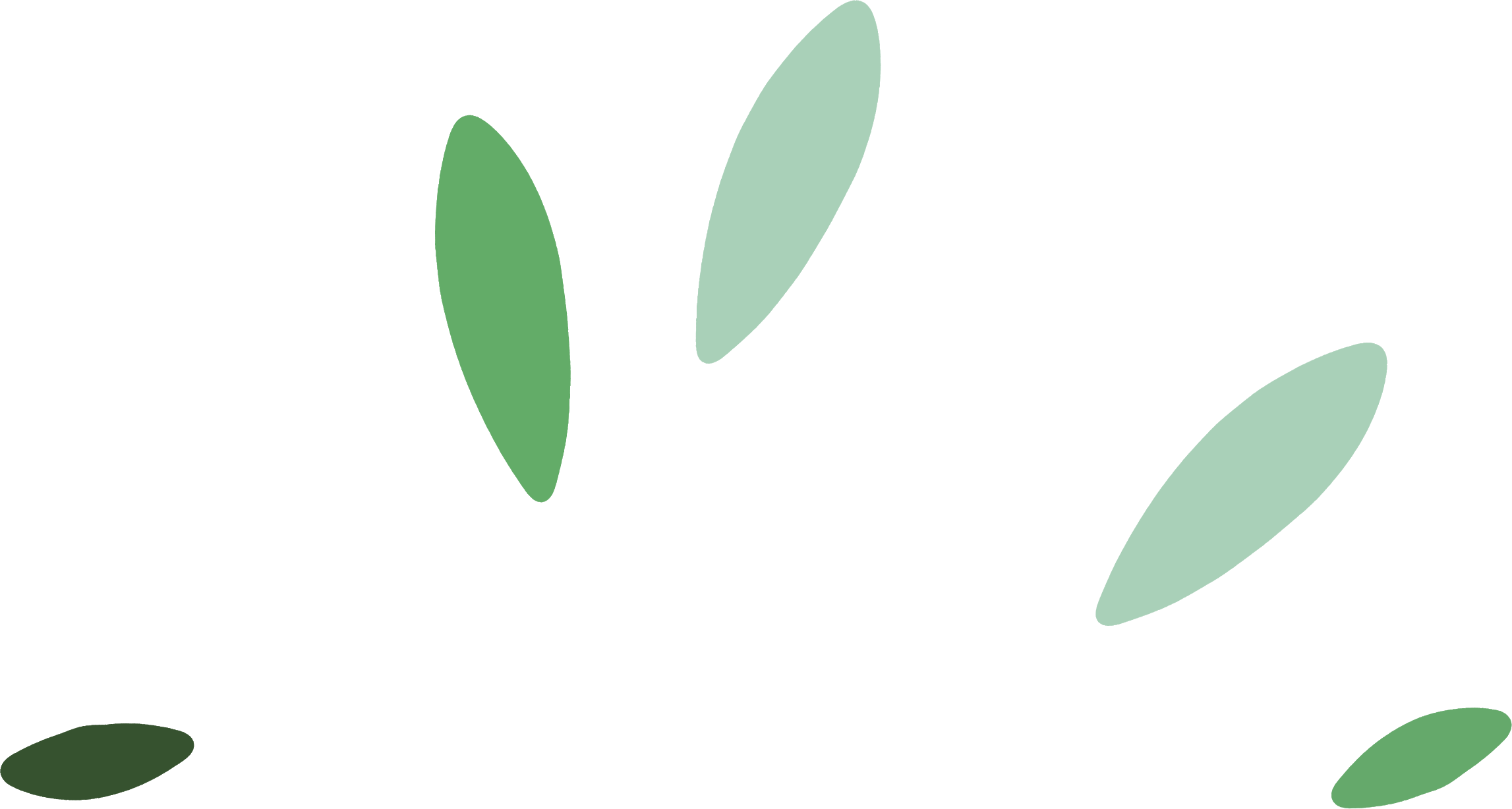 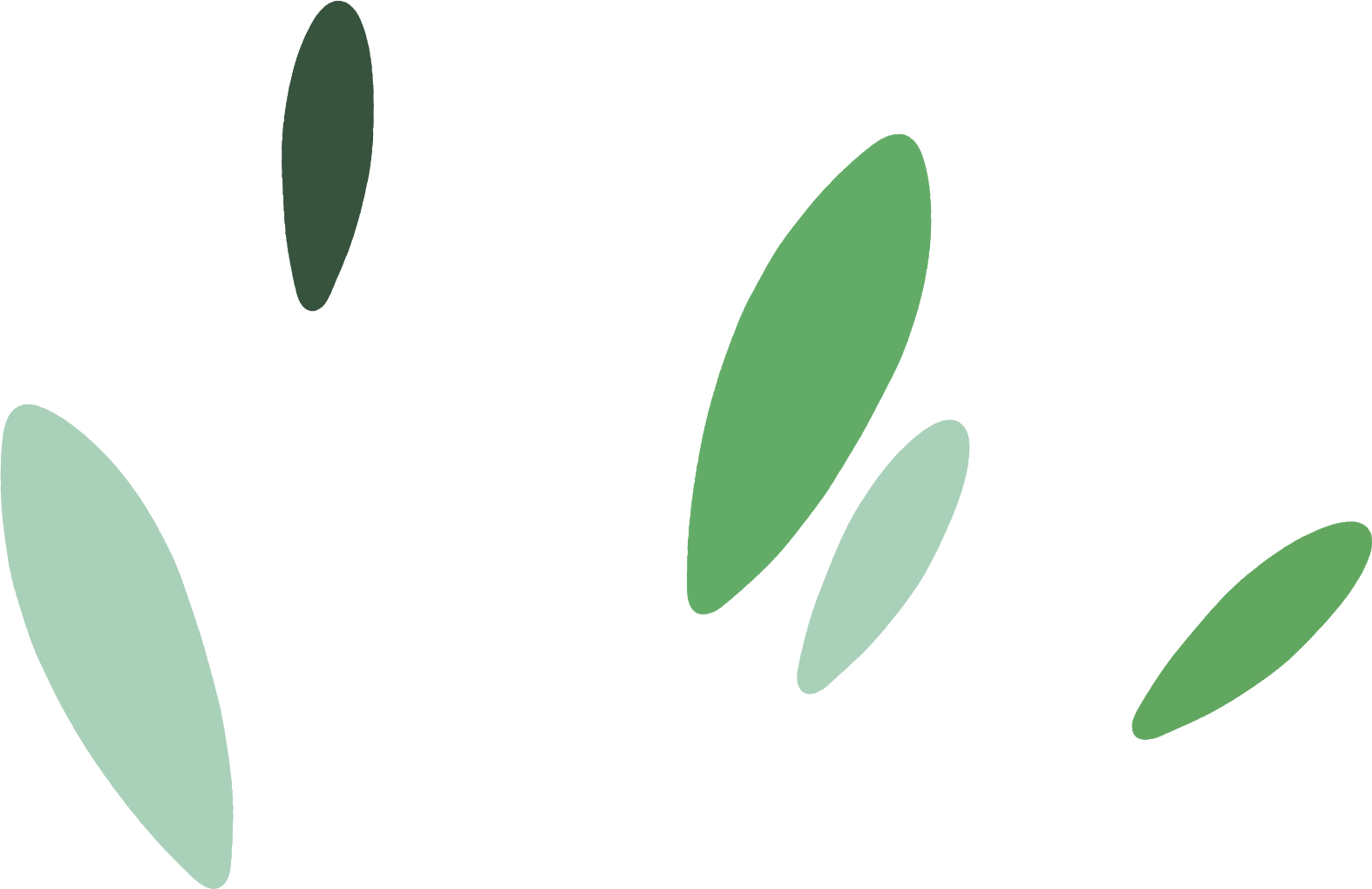 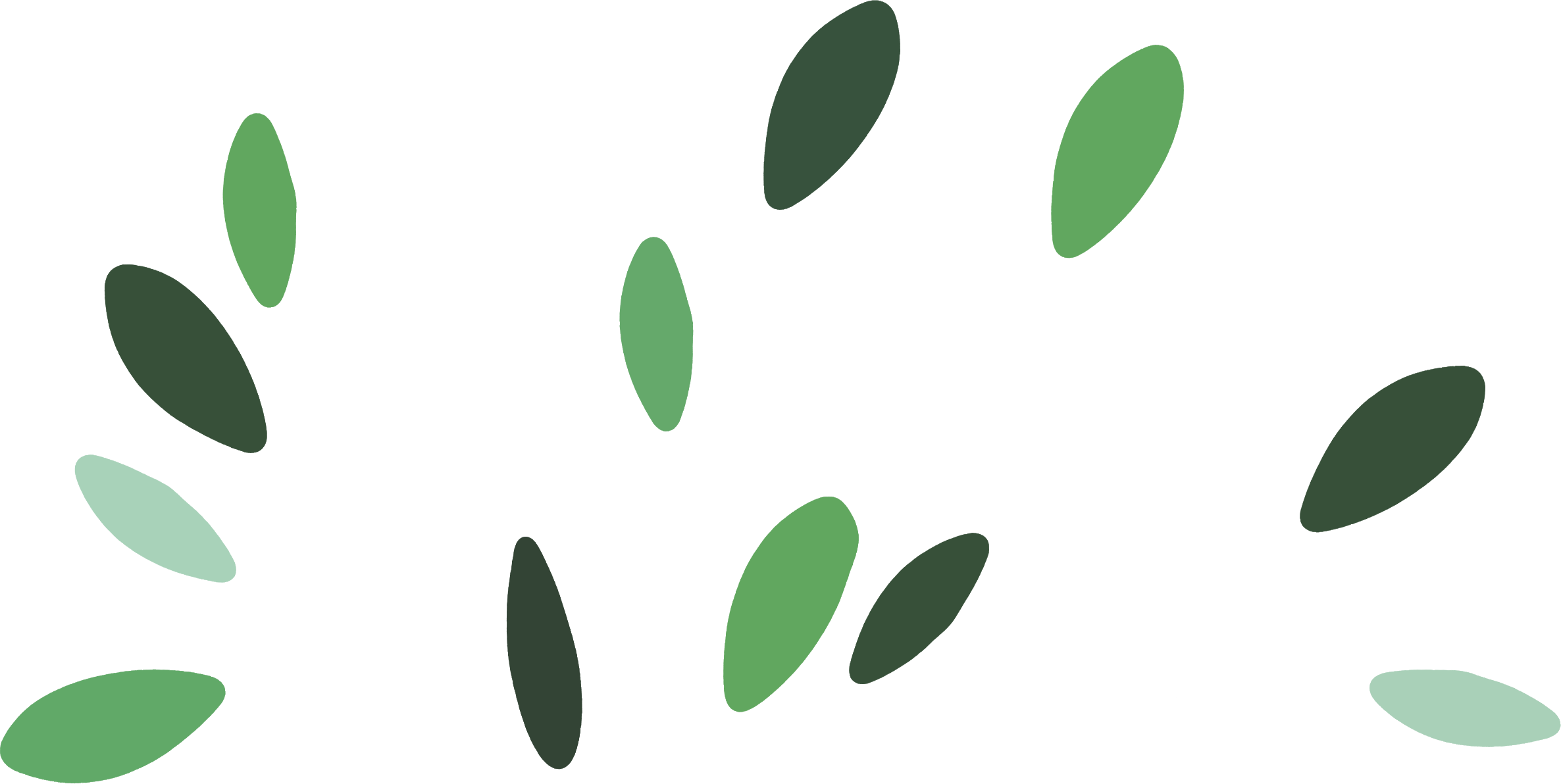 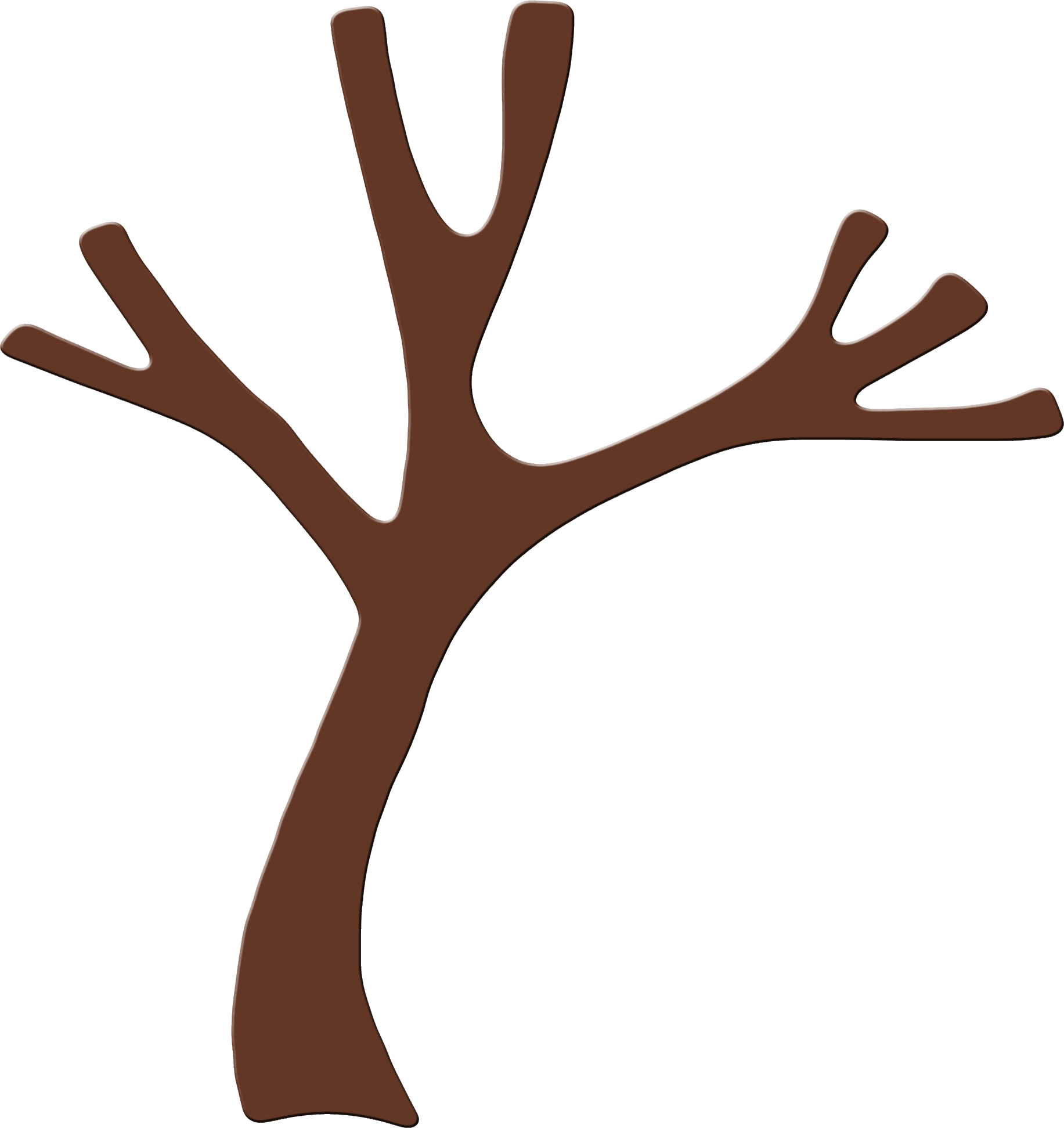 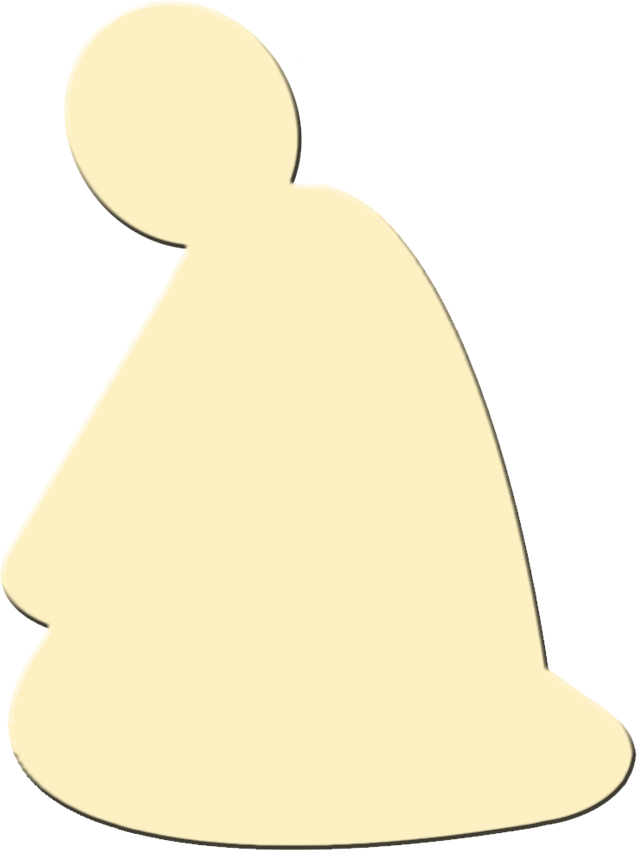 [Speaker Notes: 5.Bidden helpt!
Jezus bidt in de hof van Getsemane om kracht en moed. Een knielende figuur en een boom verbeelden dat.]
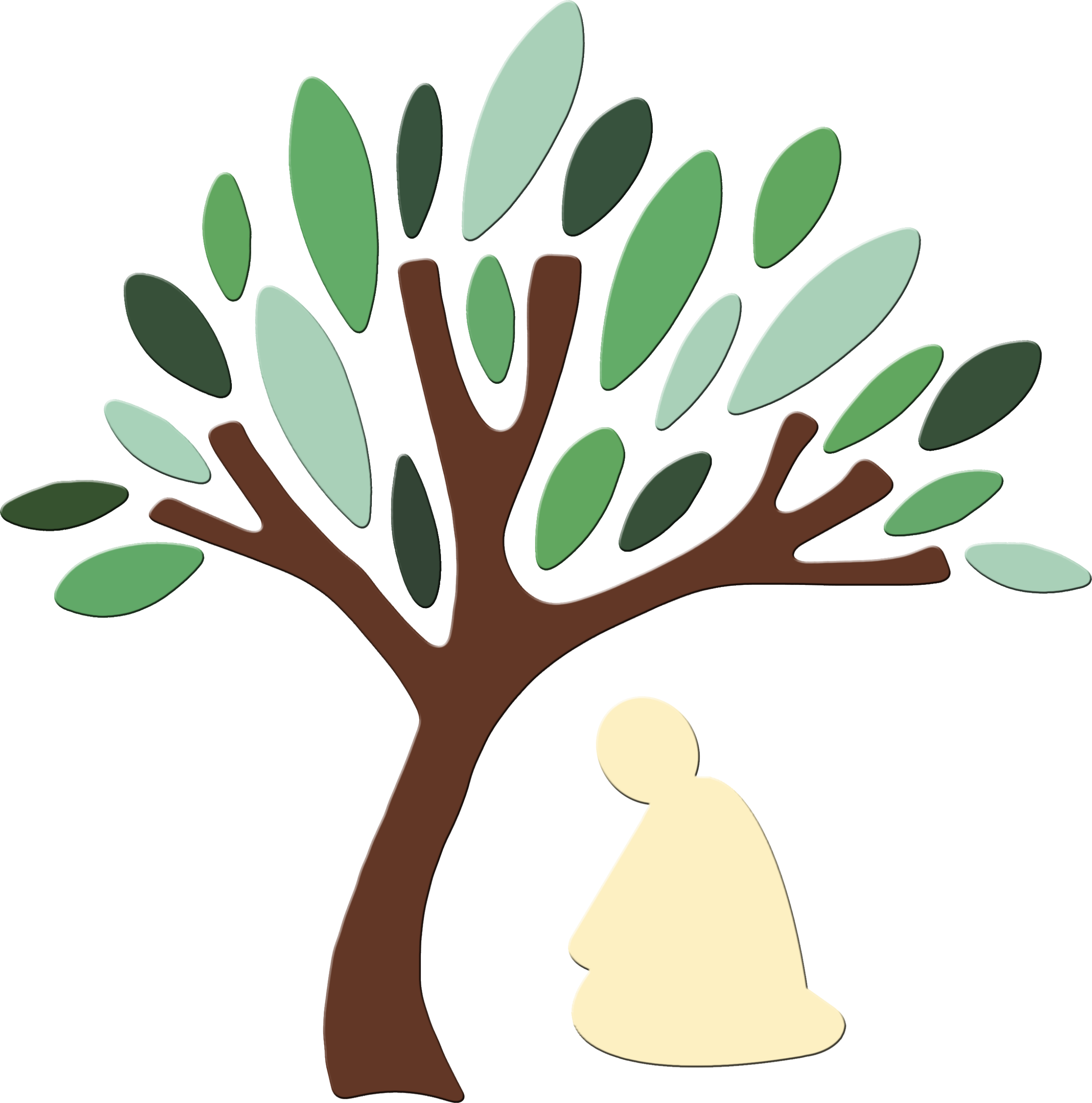 Bidden helpt!
[Speaker Notes: Plaatsen van voorstelling op projectverbeelding.]
Heer, wijs ons de weg en moedig ons aan!
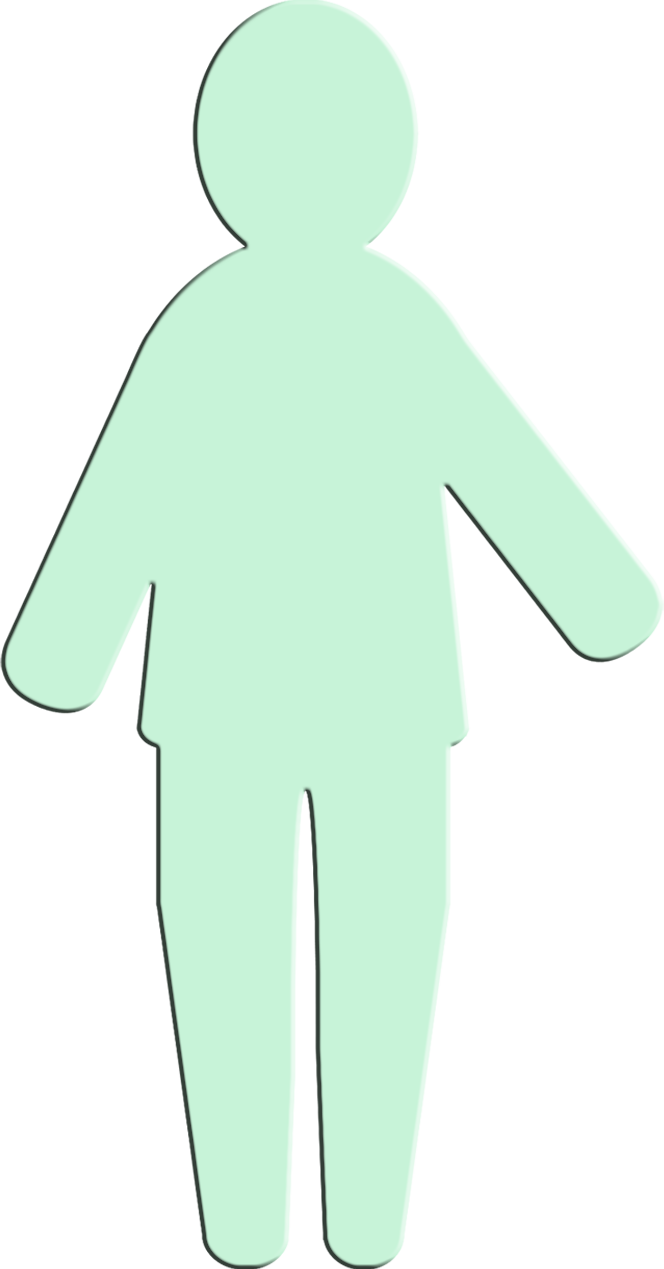 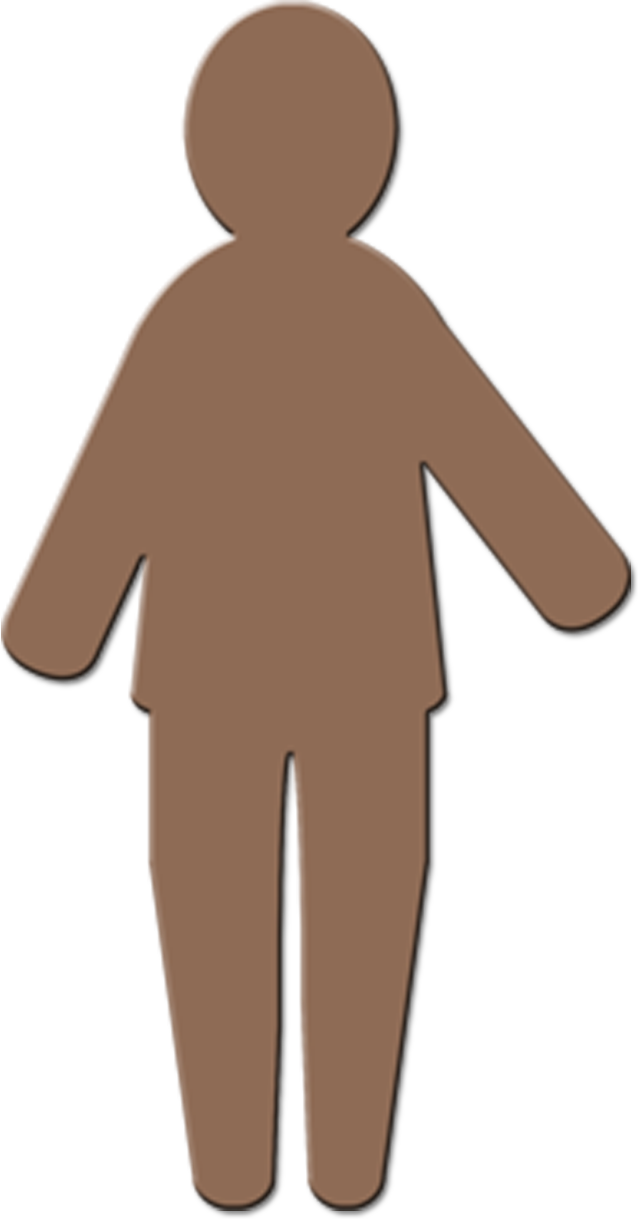 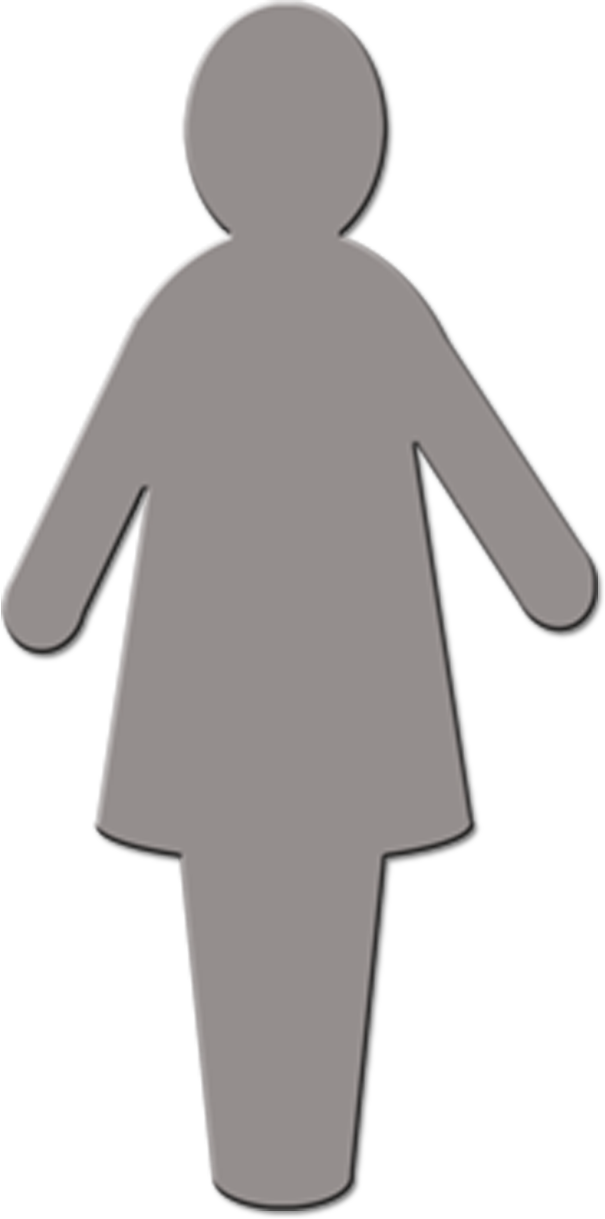 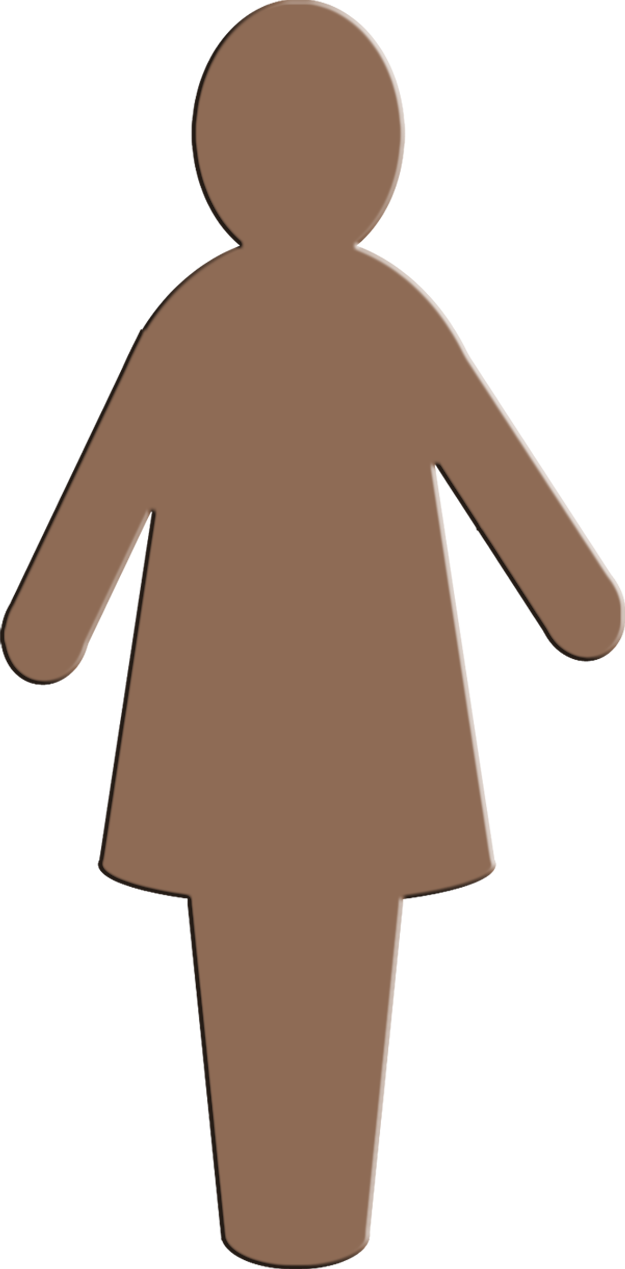 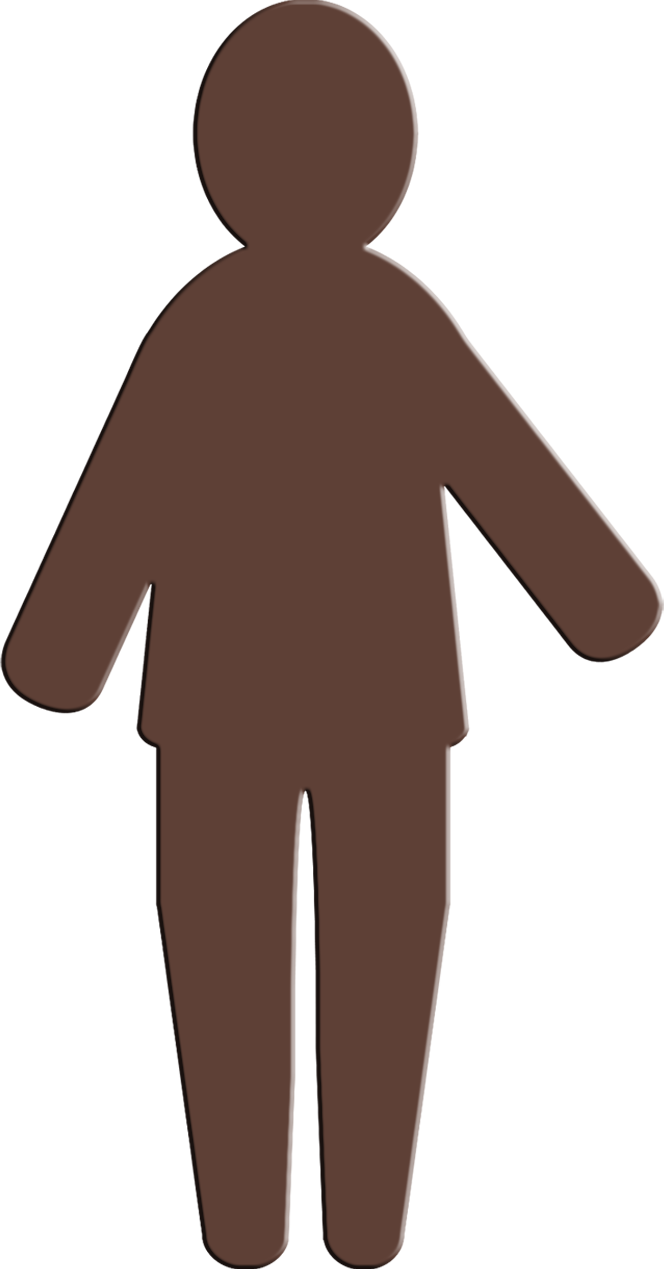 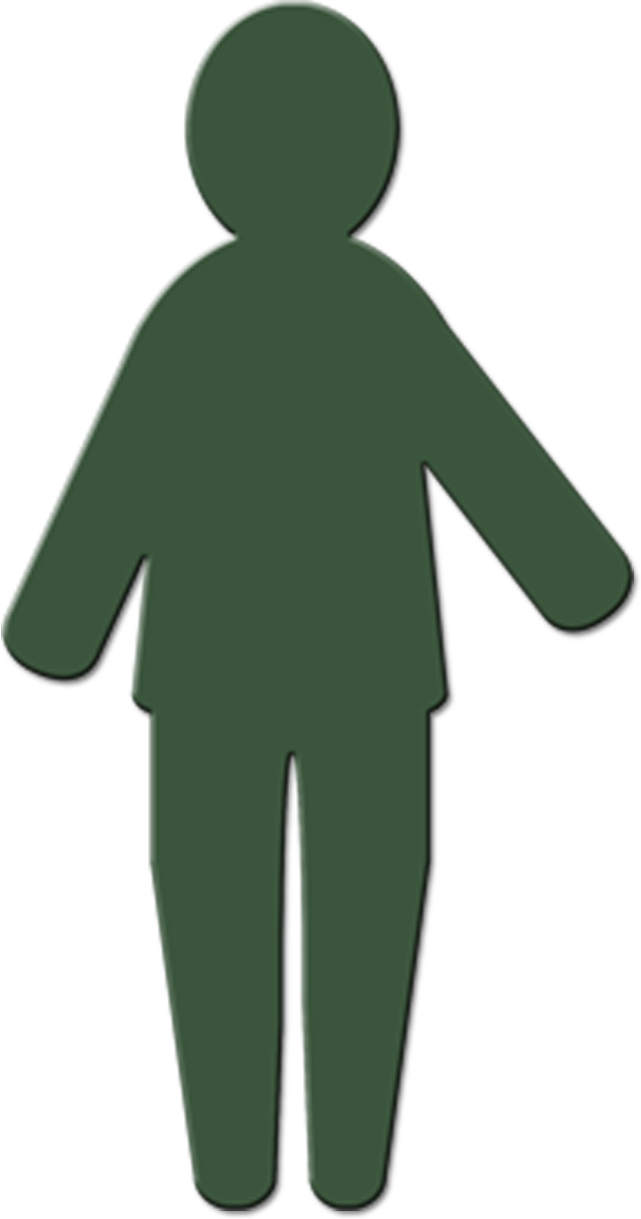 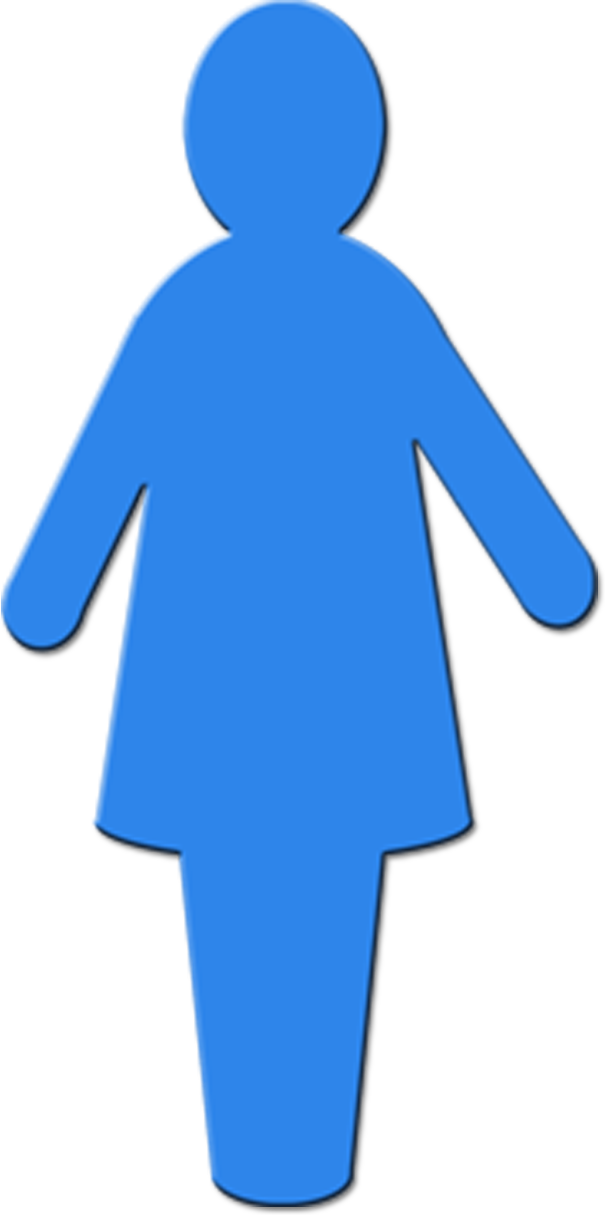 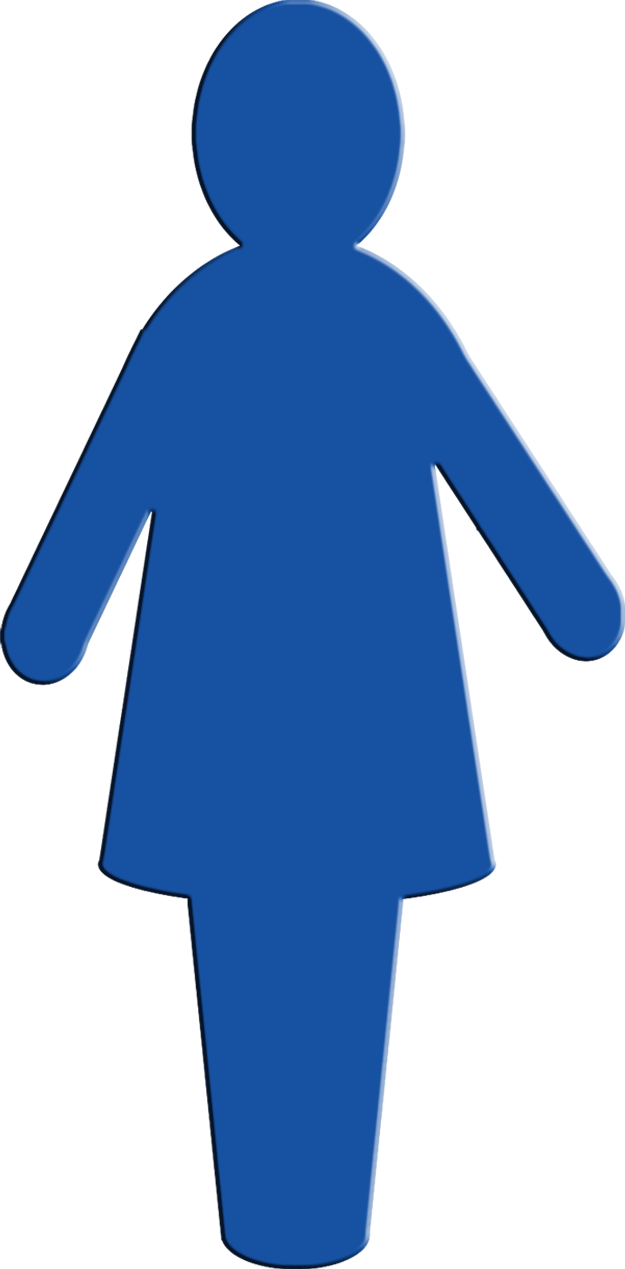 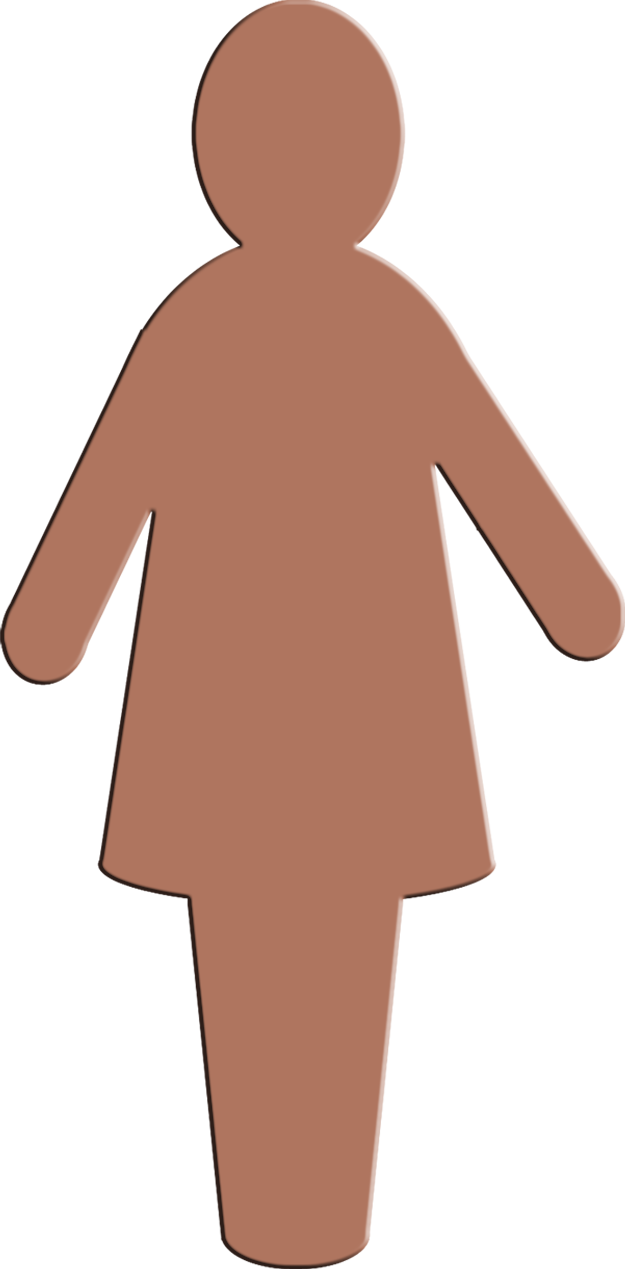 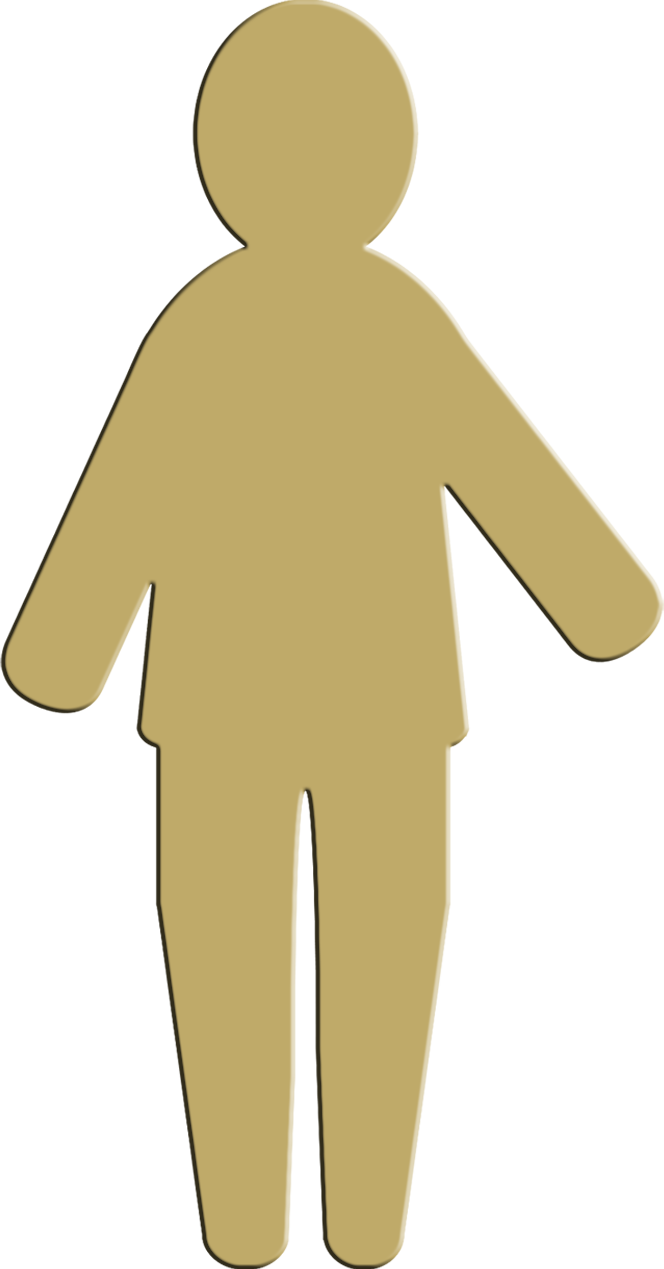 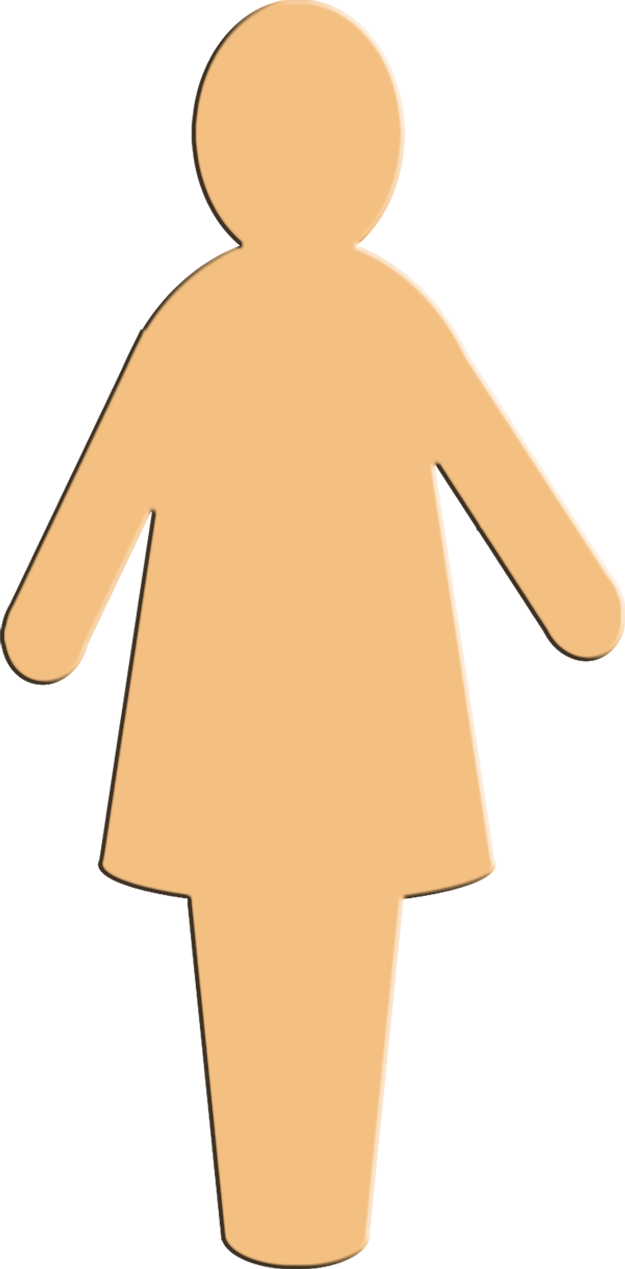 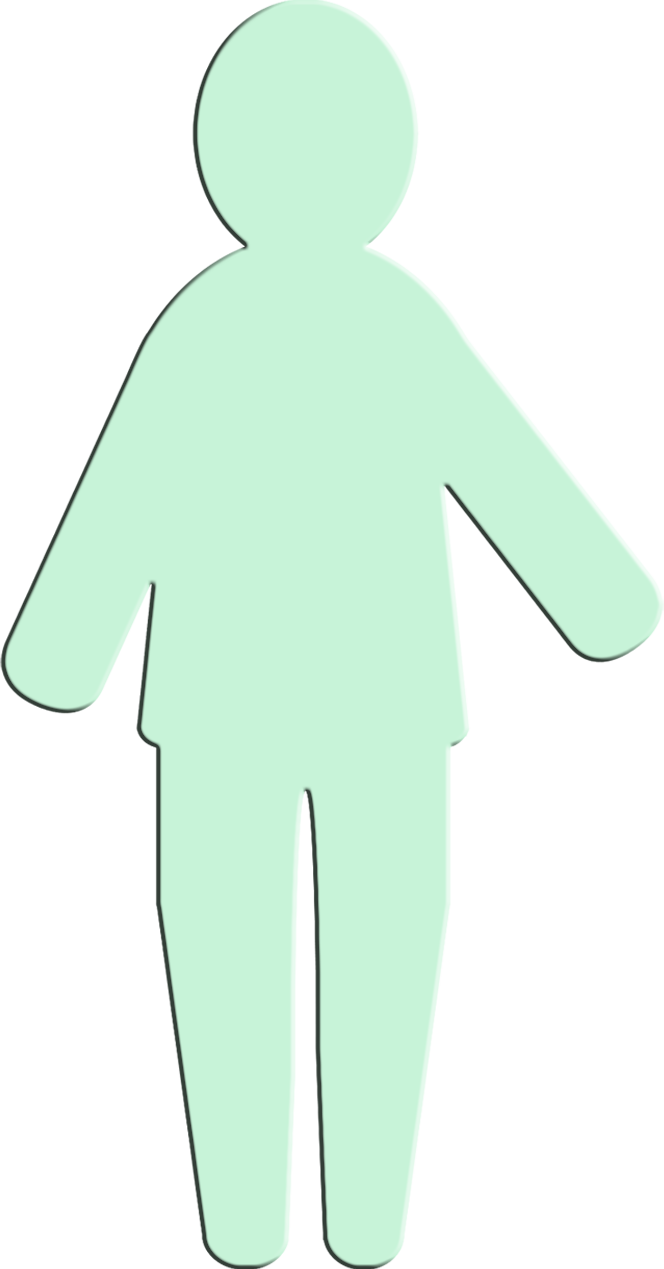 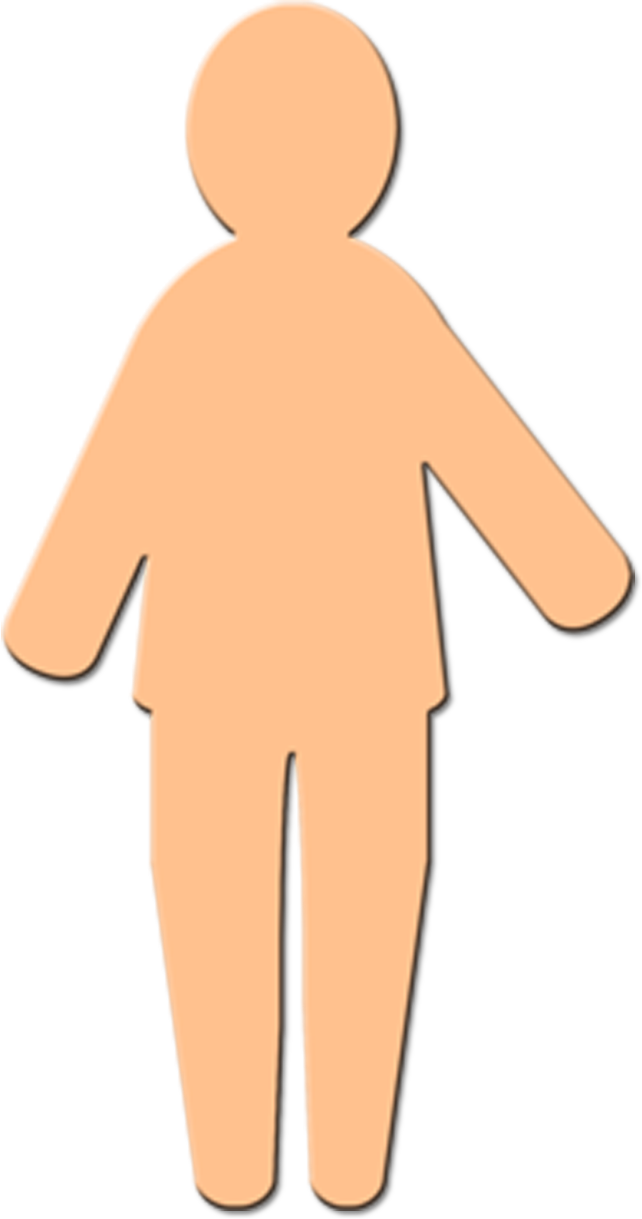 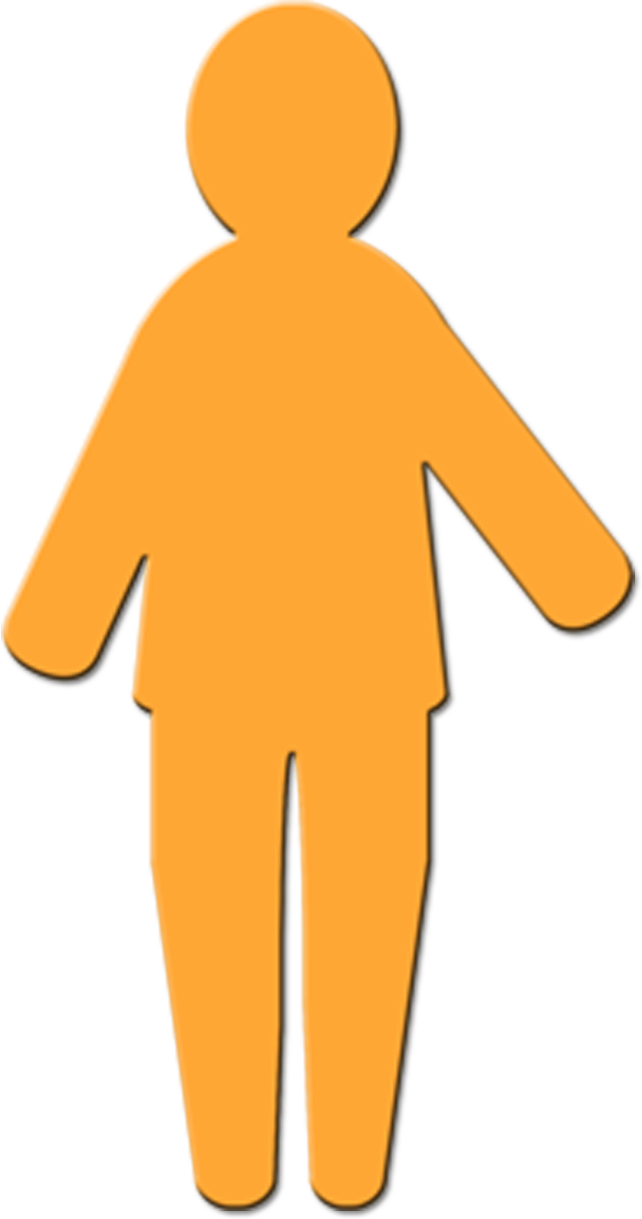 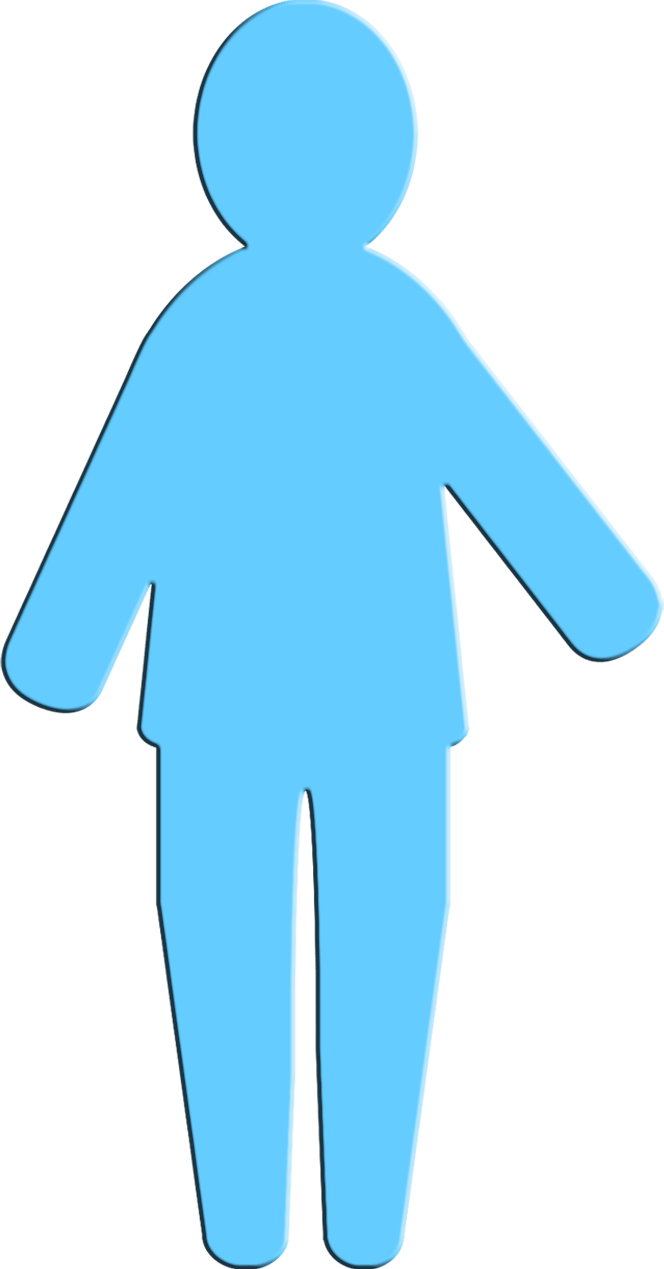 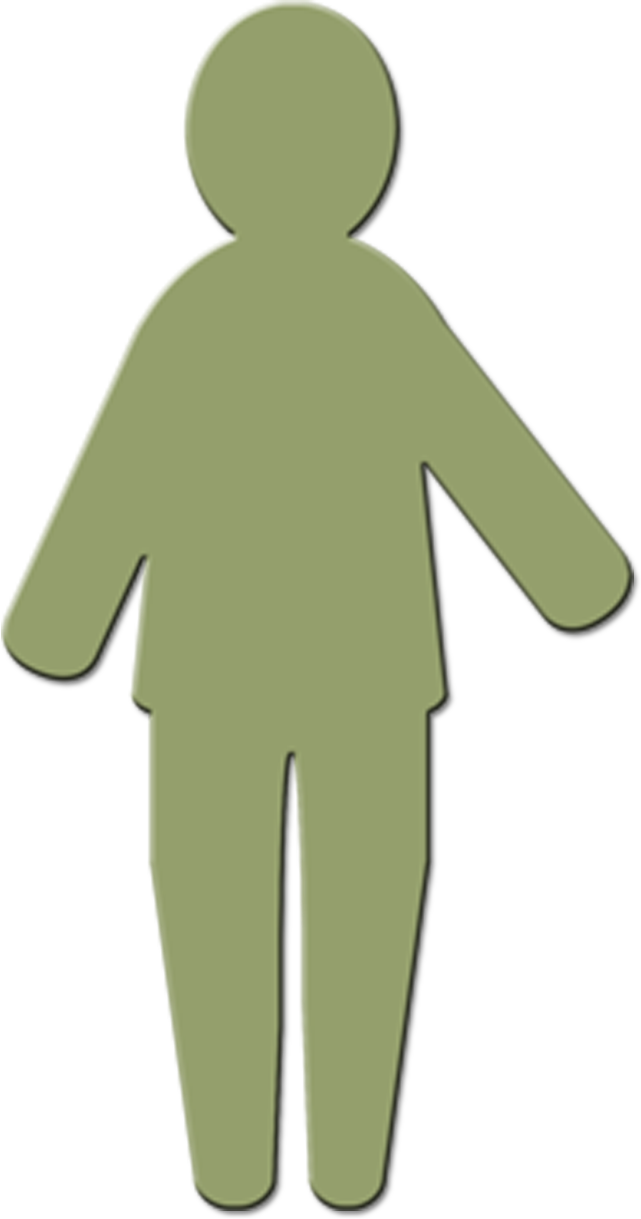 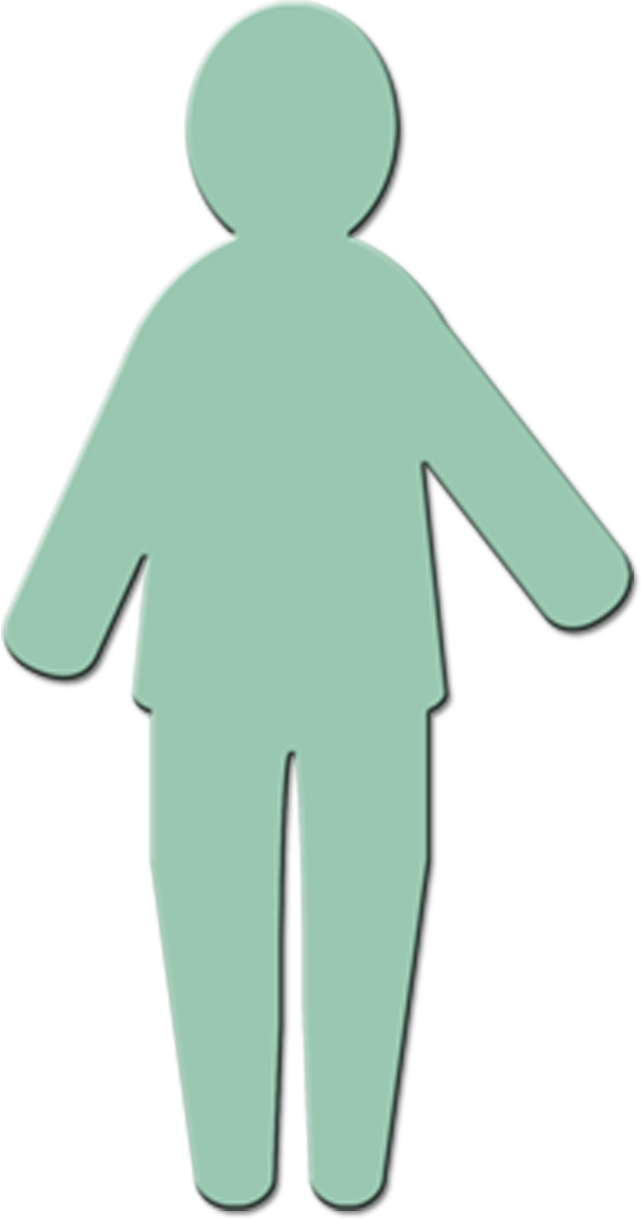 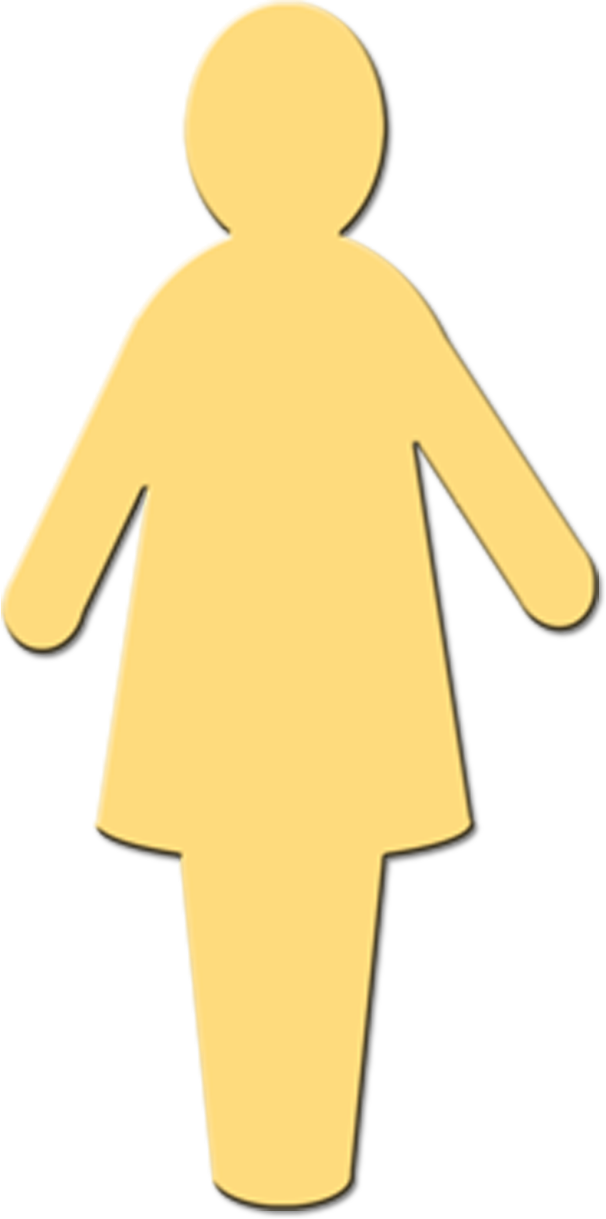 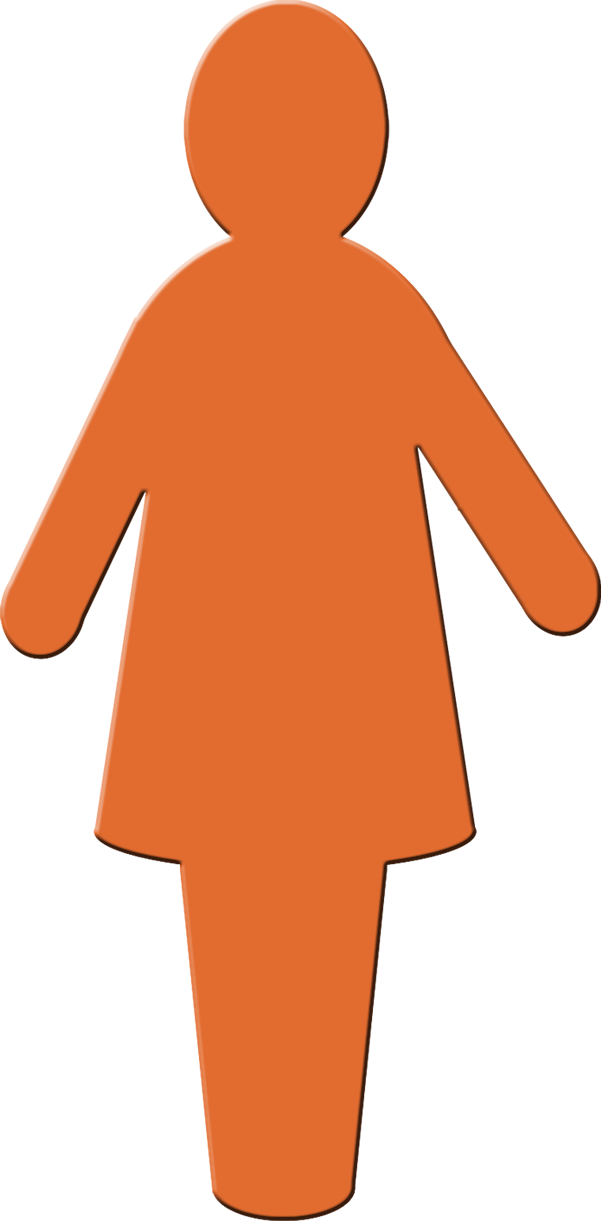 [Speaker Notes: Eind dia]